2024-25 School Year
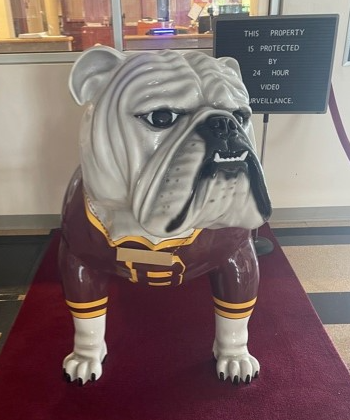 Staff Update
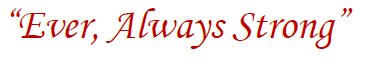 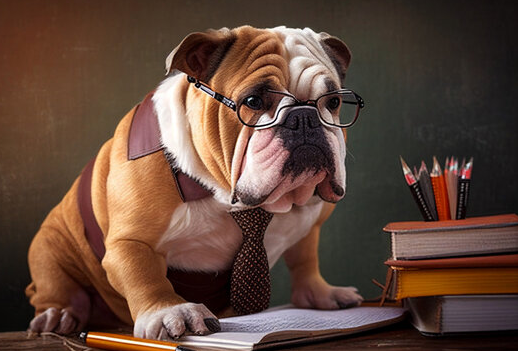 2024 Agenda
Safety & Security – Sanders
Curriculum – Donato
Student Services – Leonard
Technology – Krepps
Café – Morgan
Transportation – Deutsch
HR – Lehman
Payroll – Martin
Finance – Nevling
Summer Projects – Statler
Closing – Dr. Guarente
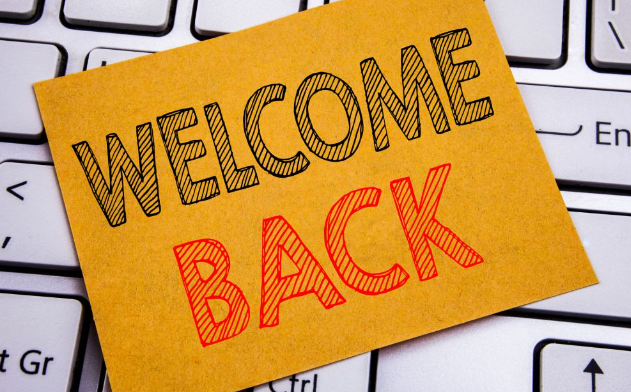 2
Safety and Security
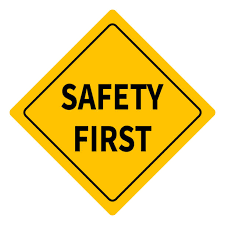 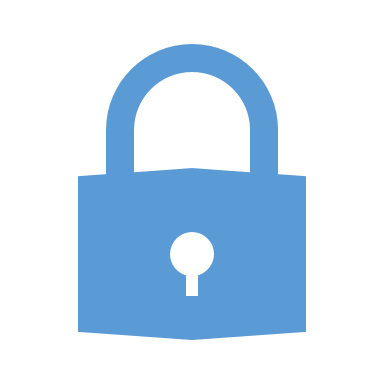 Nadine Sanders
Assistant Superintendent
Director of Safety and Security
Corporal Michael Sturm
School Police Office
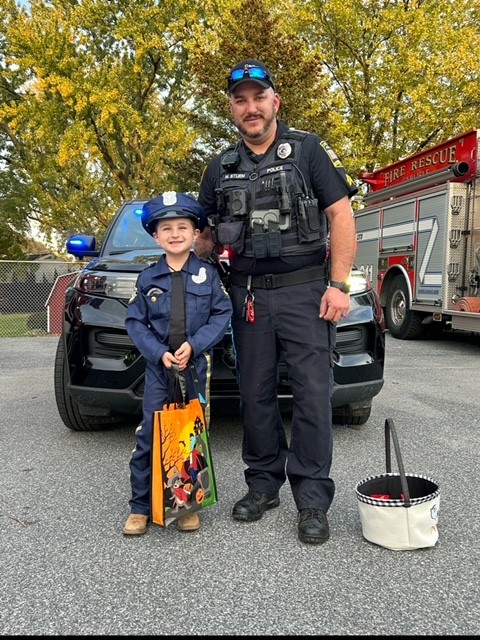 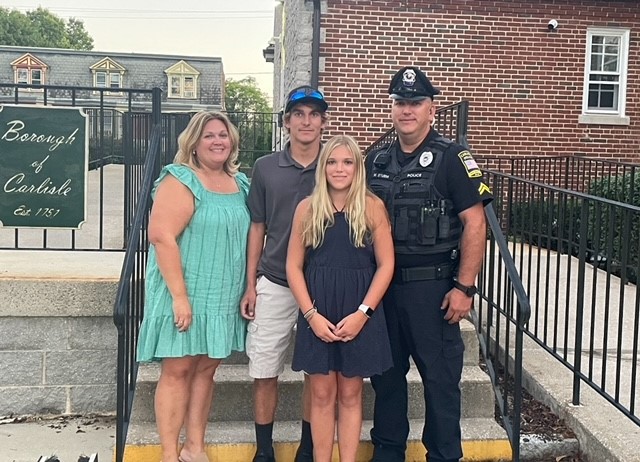 4
School Resource Officer
Deputy Kyle Schlusser
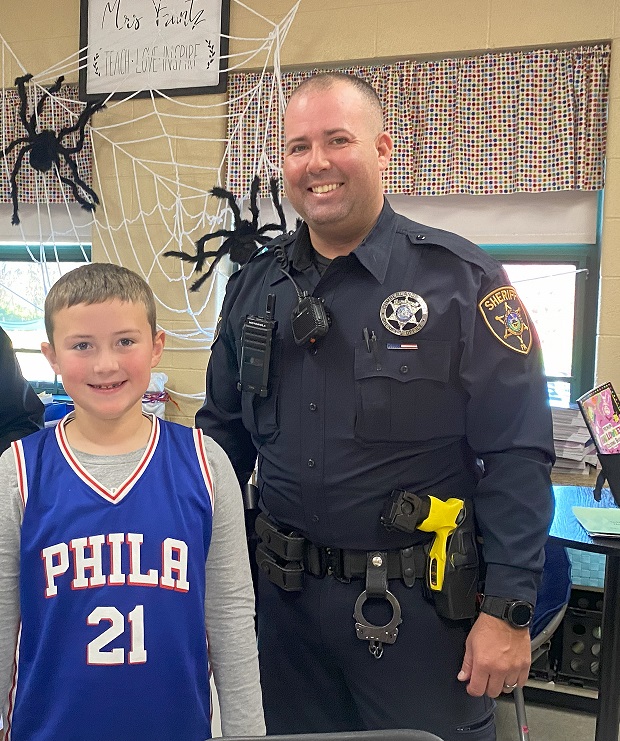 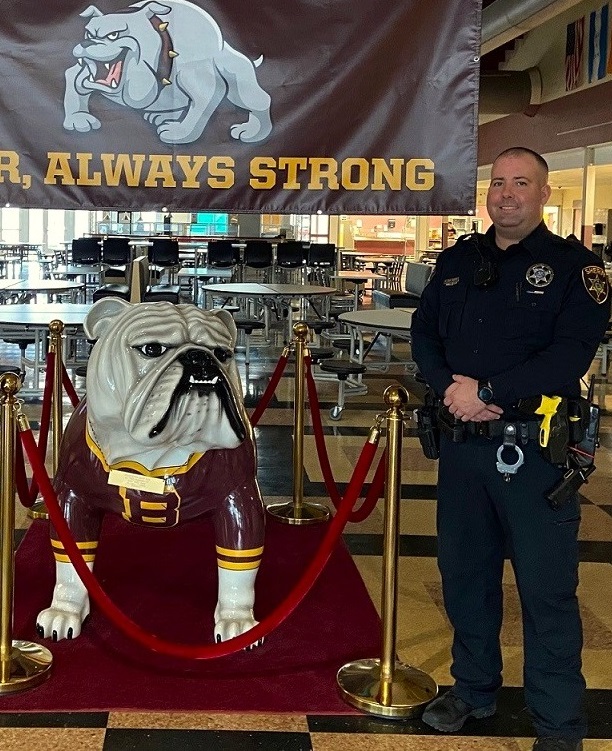 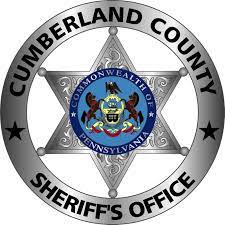 5
Navigate 360
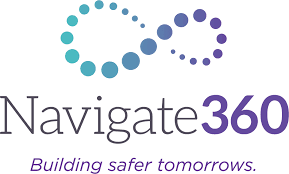 If you do not have access to Navigate or are having trouble downloading, please enter a ticket at support@bigspring.k12.pa.us.
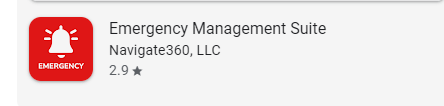 6
Safety and Security Reminders
Safety First
Please use ladders.  
Please report any injuries to your supervisor.
Security
Cameras
Badges
Doors
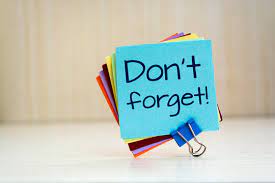 7
Curriculum and Instruction  Mrs. Donato
Academic growth for all students
Over 40 course curriculums were revised, or new courses were written
STEELS
Science, technology & engineering, environmental literacy & sustainability
Continue to focus on skills in our Profile of a Graduate at all levels
Professional learning focused on designing lessons with design qualities, structured literacy, differentiation, and STEELS
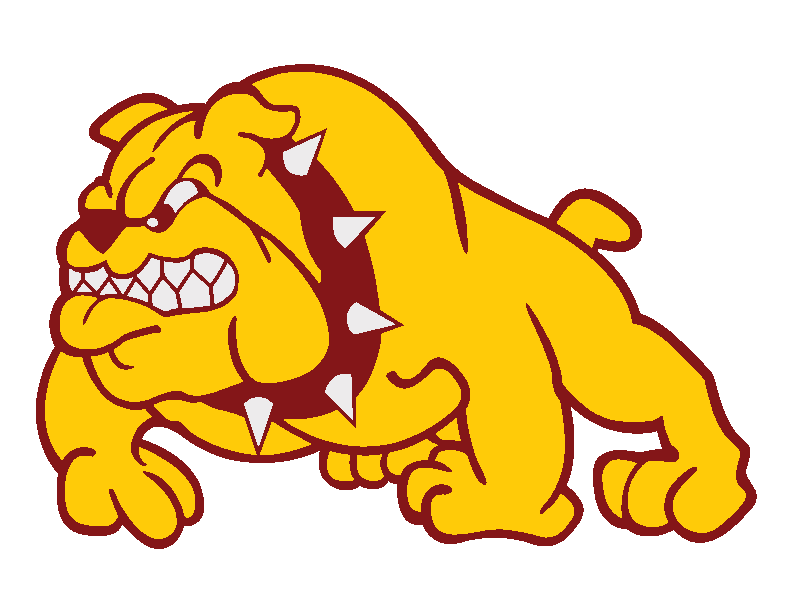 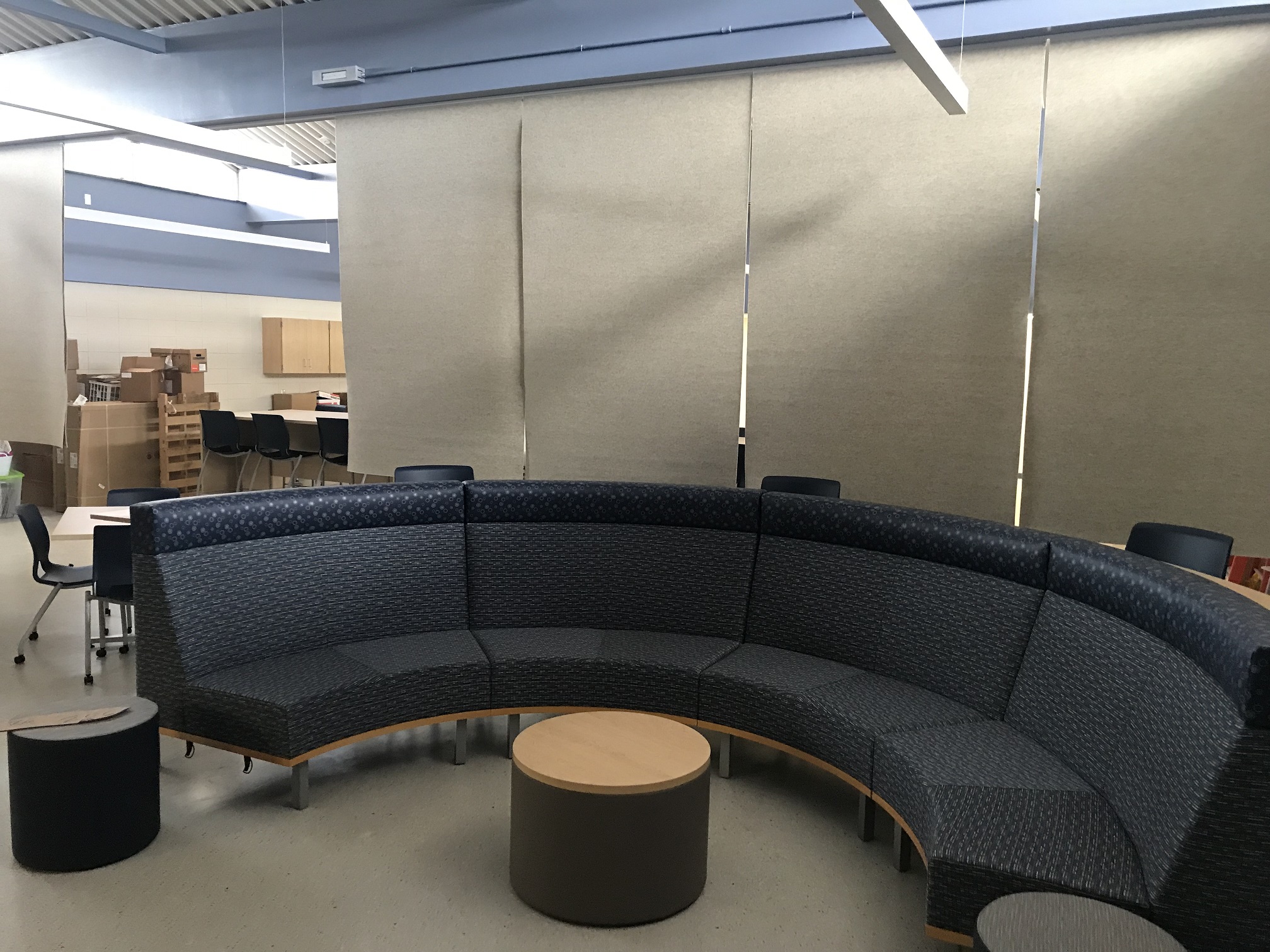 Dr. Abby LeonardStudent Services
9
Paraprofessionals
• Early Release days
• Google Form reporting remains the same as last year

• PaTTAN courses
• You may only complete the 24-25 training series. We are no longer accepting training certificates for older courses
10
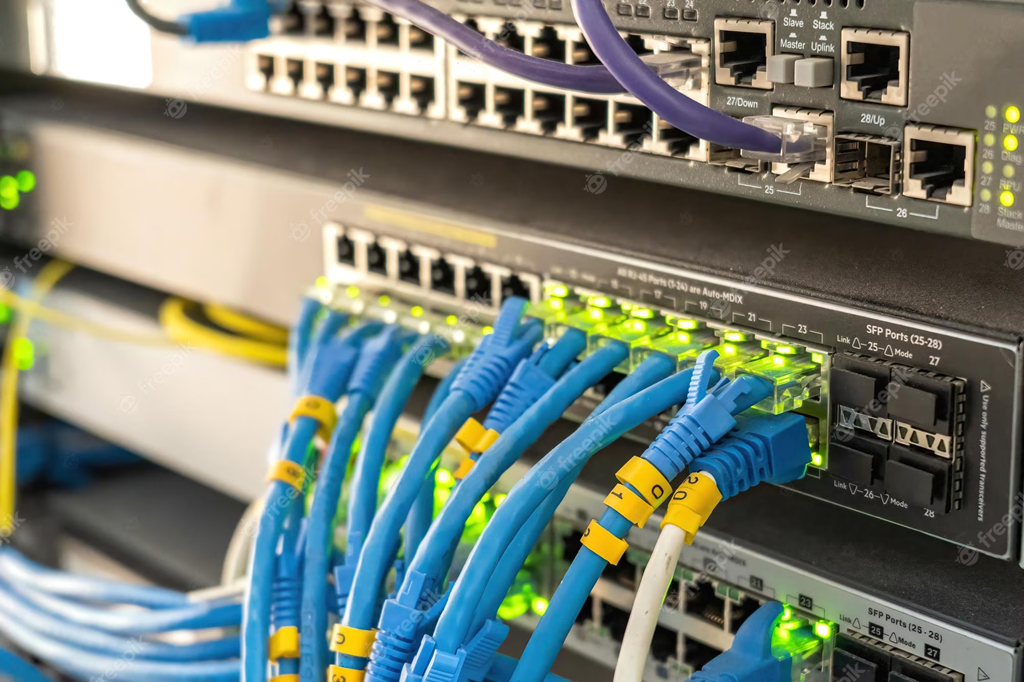 Technology
Rob Krepps
11
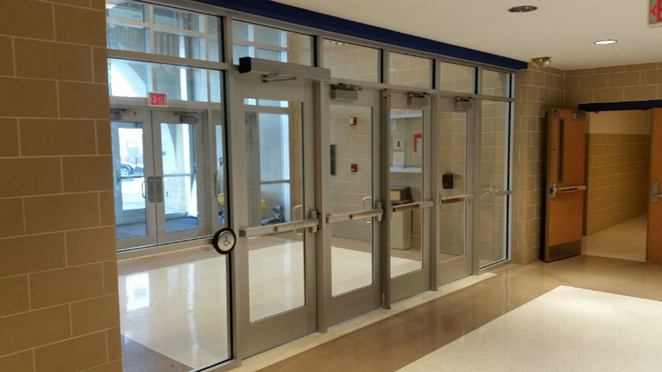 Summer Upgrade Projects
Outer vestibule door security – all buildings
Addition of 56 indoor and 39 outdoor security cameras
Implemented a mobile device management system for iPads
Migrated the district phone system from a local server to the cloud; fax changes
MS and OF Office renovations tech
District website re-design
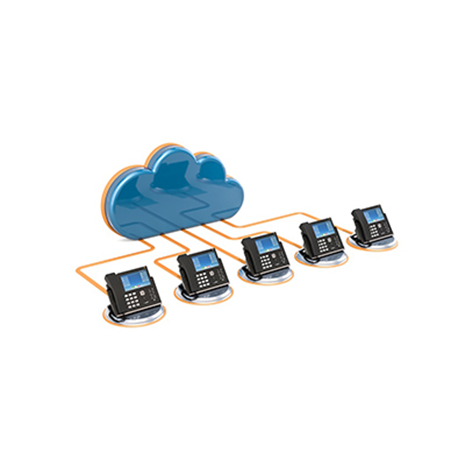 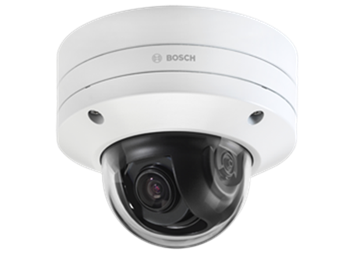 12
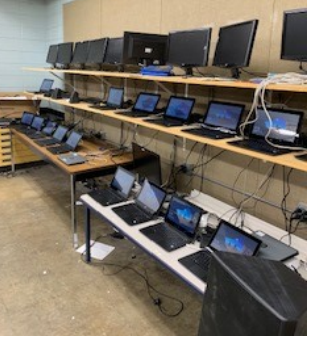 1:1 Devices
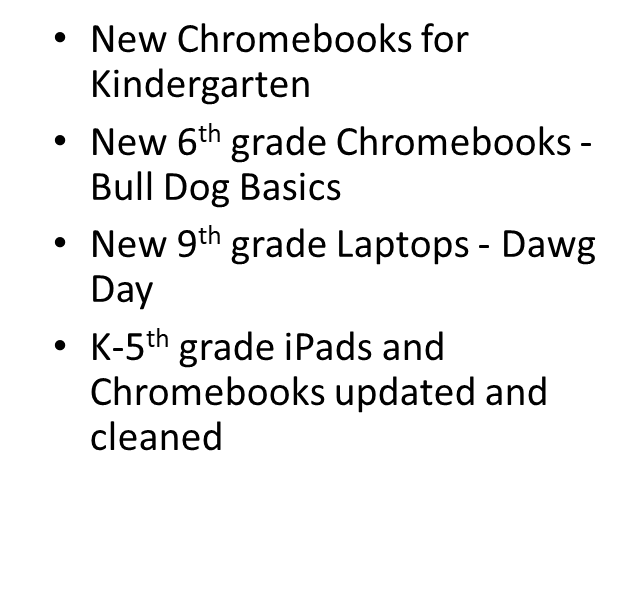 13
Technology Support Procedures
Enter a Help Desk ticket! – 2 methods
Send an email to support@bigspring.k12.pa.us
Telephone  x4357  or 8988-435-7580
The technicians routinely watch the help desk queue 
If urgent call/email Rob Krepps for escalation
rkrepps@bigspring.k12.pa.us
717-776-2415
14
Technical Staff Assignments
Hunter Yingling – HS, NV, DO
Todd Friscia – MS, MR, OF
Darin Baughman – Audio/Video all buildings
Mike Fronk – Infrastructure (Network, security)
Patty Stroup – Curriculum applications
Bob Baker – District business applications
Gunnar White - Big Spring Senior - Technology Intern
Lori Martin – Everything else!
15
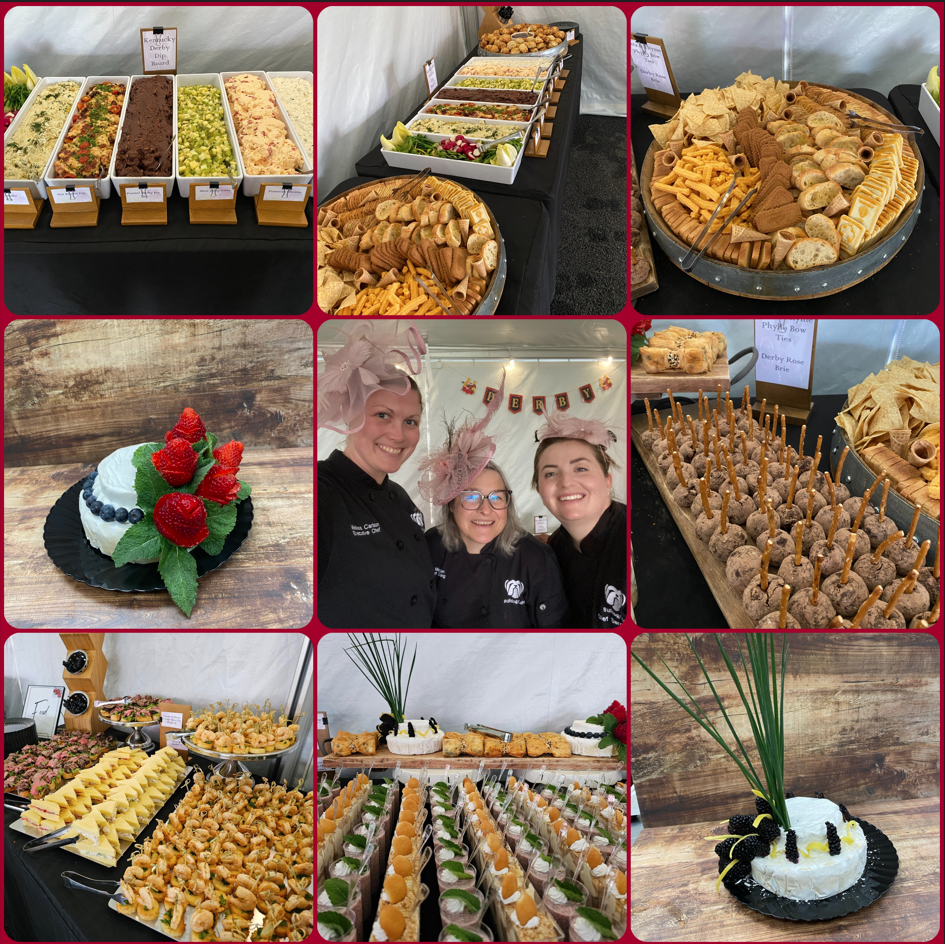 Michelle MorganDining Services
New Faces & Some in New Places
Sara Bostic – Assistant Director of Dining Services
Jineene Brown moving to MS sometime this year
Jamie Smoker – NV Lead
Jennifer Shuler – HS Addition 
Dining Services is fully staffed with three substitutes on deck
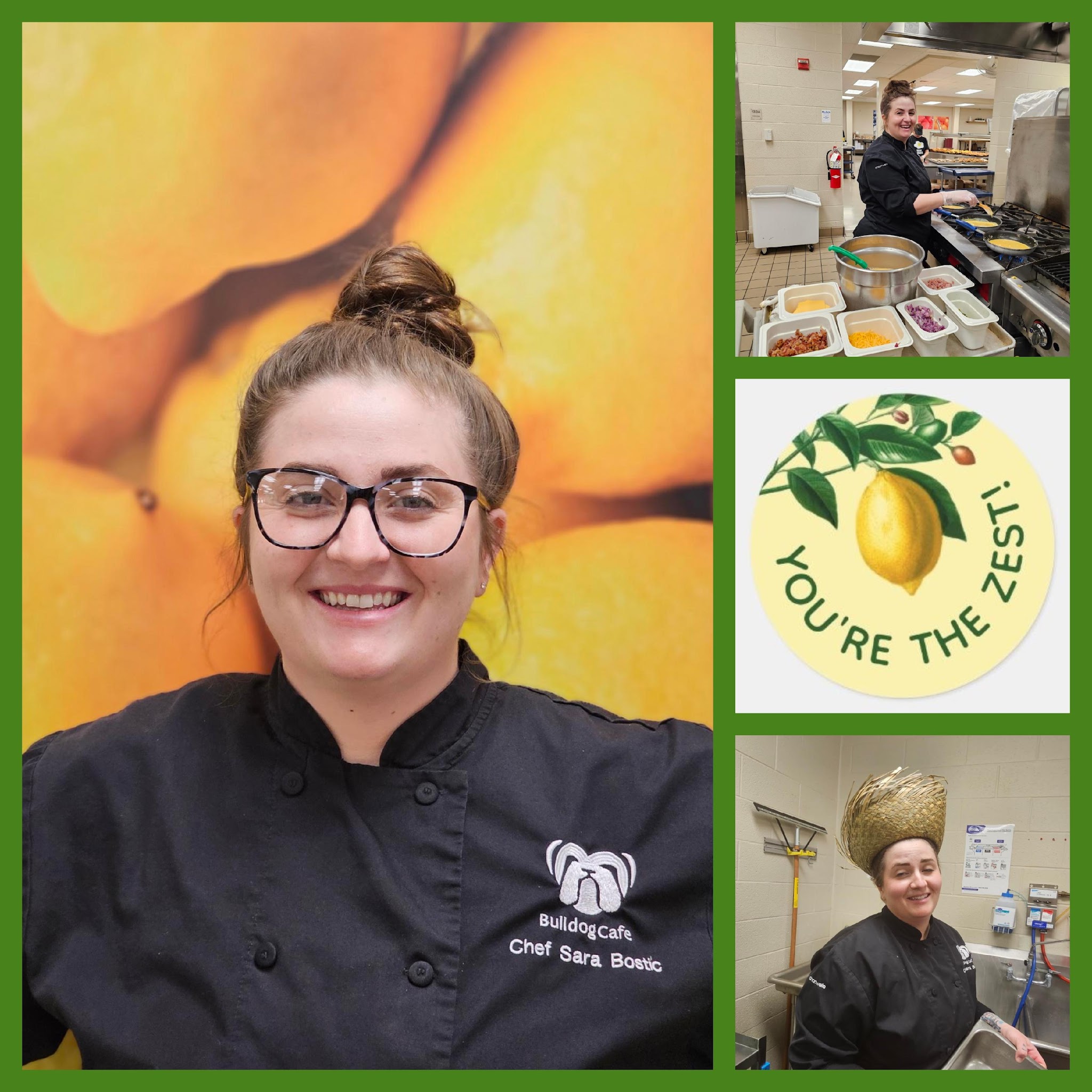 No charge breakfast continues for PA
Reduced paid students receive free no charged meals
8 % increase in breakfast and 5% increase in lunch
Looking Back….Moving Forward
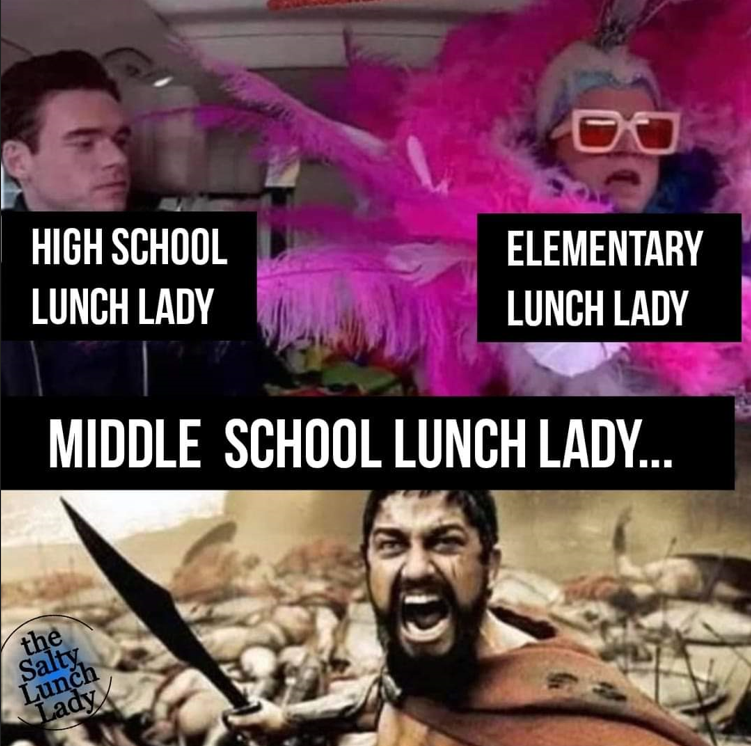 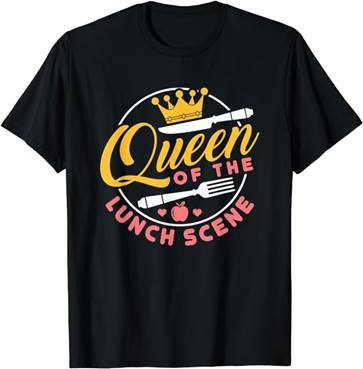 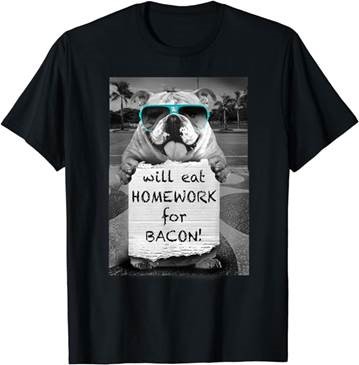 What’s Cooking in SY 2024-2025
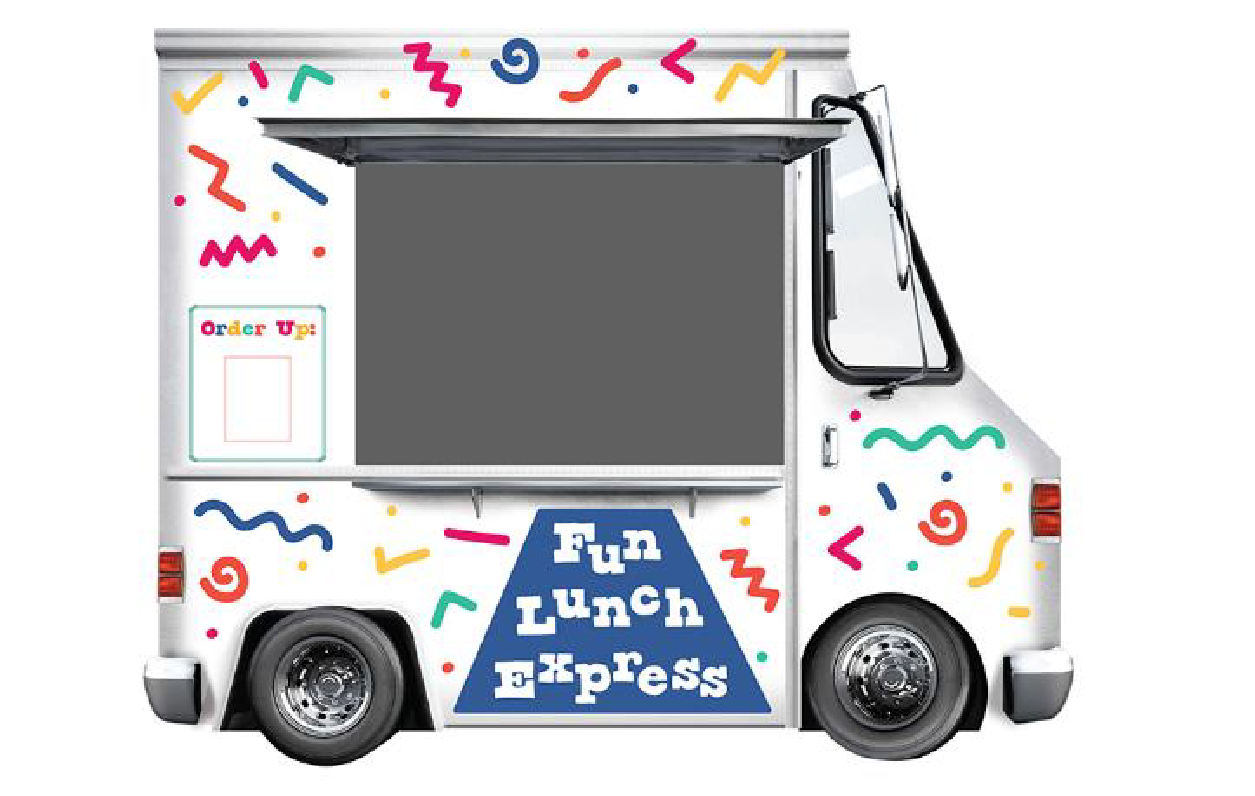 Dawg Deals
Fun Lunch Express
HS Student Advisory Committee
Community Farmer's Market

Continued collaboration with Big Spring Family
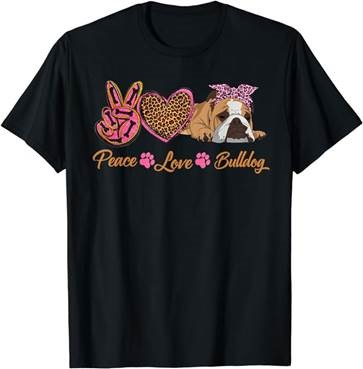 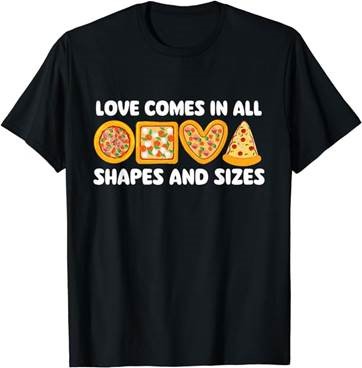 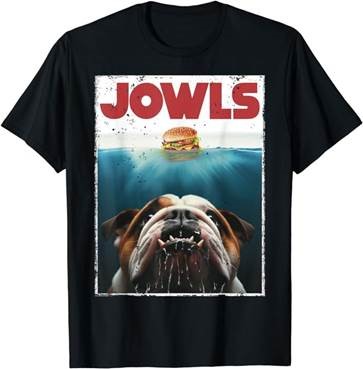 Come Dine With Us
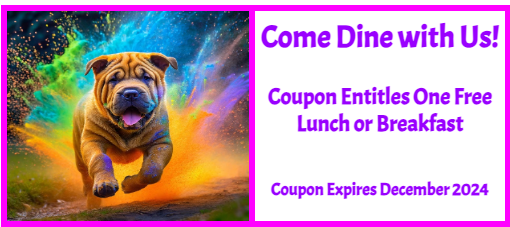 Nicole Deutsch
Transportation
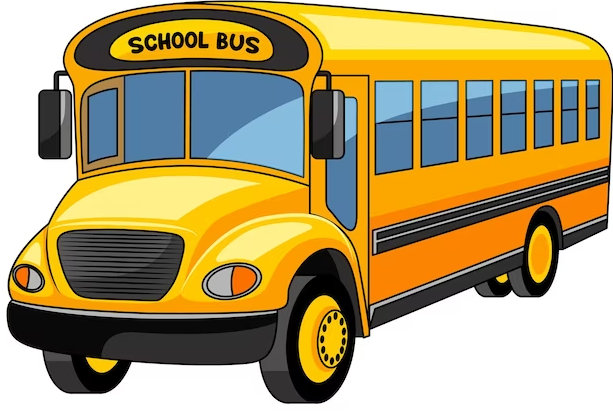 21
Transportation
Transfinder – Year 4
95 Regular Bus Routes
33 Regular Van Routes
Over 2,300 Miles per day
GeoTab
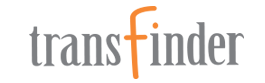 22
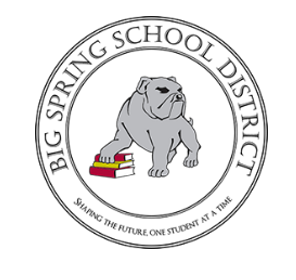 Stacy Lehman
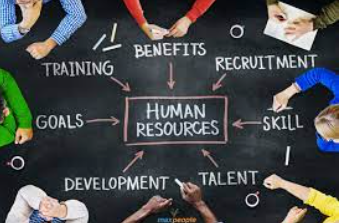 23
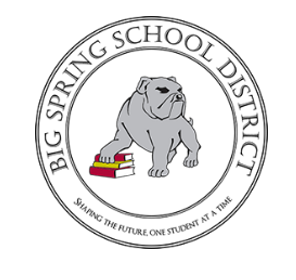 Annual Staff Registration
Timeline ​
Checklists will be assigned to staff beginning ~September 15
Due Date for Completion =  October 1

Update of Employee Information within TED Records​
Verify Employee Demographics, Contact & Emergency Contacts data​ in CSIU Staff Portal
Sign Agreements & Acknowledgements (Classified Staff Handbook, Swipe Card Agreement, Annual Notices, Food Service Account Agreement, Technology RUP, & Driver's License copy on file ) ​
24
Login to TED with BSSD Network Credentials
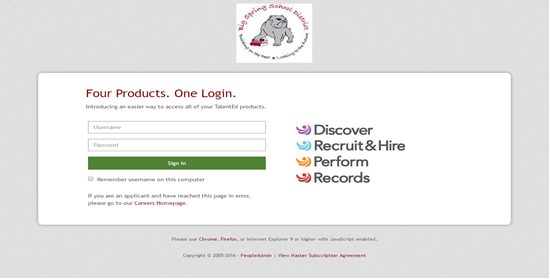 25
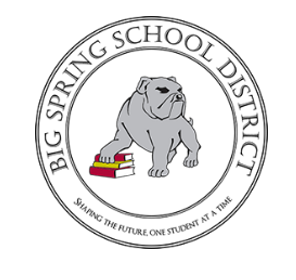 Clearances
​

















Clearances are valid for 5 years from the processing dates indicated.
Each JULY year letters are mailed home to all active employees who have 1 or more clearances slated to expire within the coming school year (7/1-6/30).

So… What are my clearance dates???
CSIU STAFF Portal >> "My Information" >> Clearances/Mandates Trainings Tab
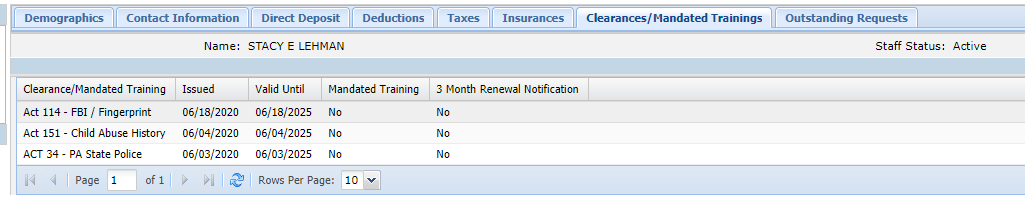 26
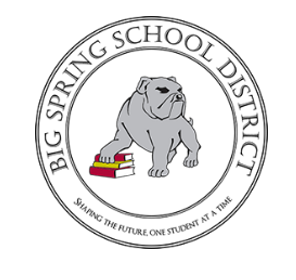 Staff ID Badges & Swipe Cards
Please continue to wear your ID Badge at all times​
Staff ID Badges will still get you and a guest into any regular home athletic event for FREE
Lost or Stolen cards must be reported to supervisor or DAO within 24 hours
Replacement ID Cards are $10.00
27
Phyllis Martin
Payroll
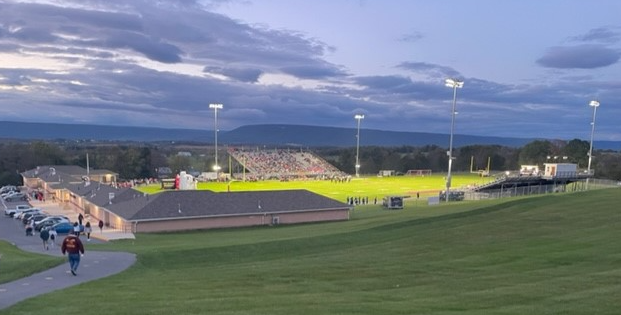 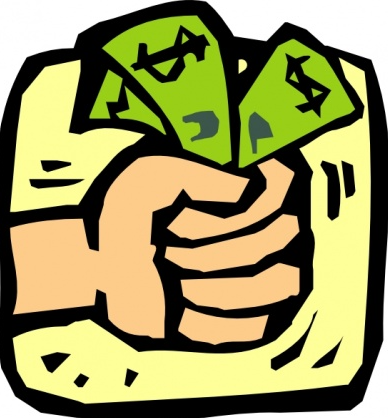 28
Paycheck – CSIU Staff Portal
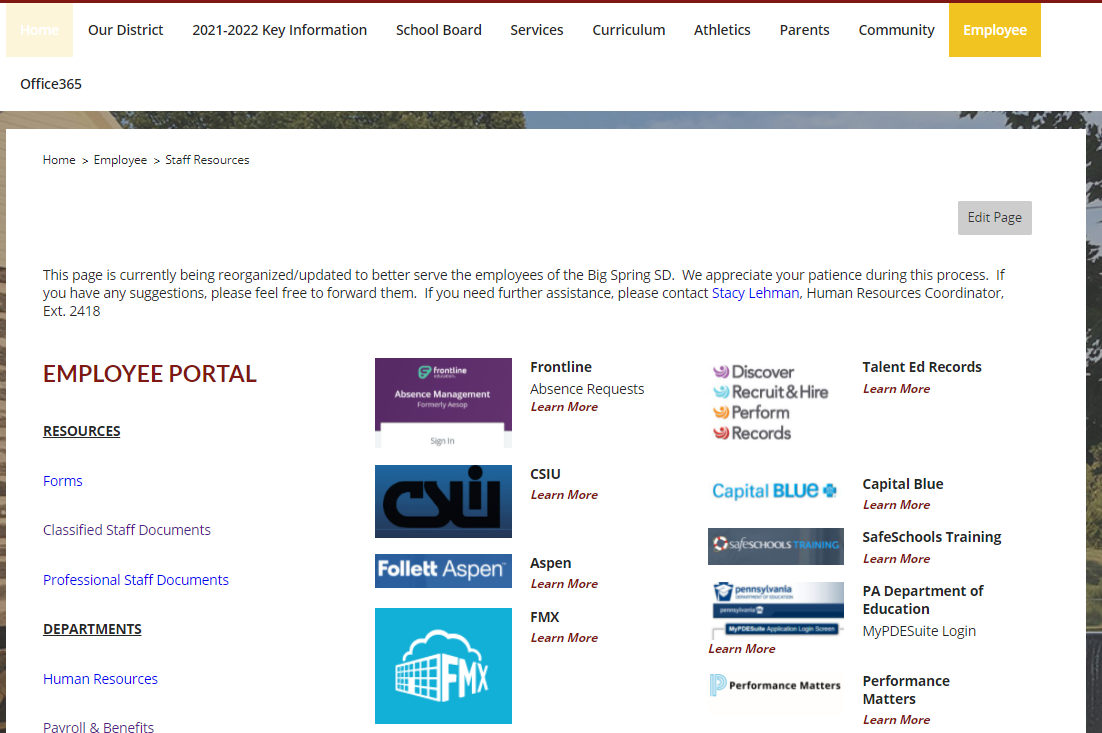 29
Payroll Support
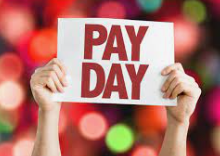 Payroll / Timesheets / Attendance
Demographic changes (Address, Bank, Name Changes)
Frontline (AESOP) Absence Reporting
Healthcare
 5% rate increase
 Plan Year dates  1 Jan 2024 – 31 Dec 2024
Split RX & Medical (2 cards)
 ID Cards from CBC & RX Benefits/CVS Caremark, NVA, ID card for   Delta Dental in on the back of Delta Dental brochure
HSA Math for 2024
PSERS:  Defined Benefit vs. Defined Contribution
Open Enrollment for 2025 will be held in November
30
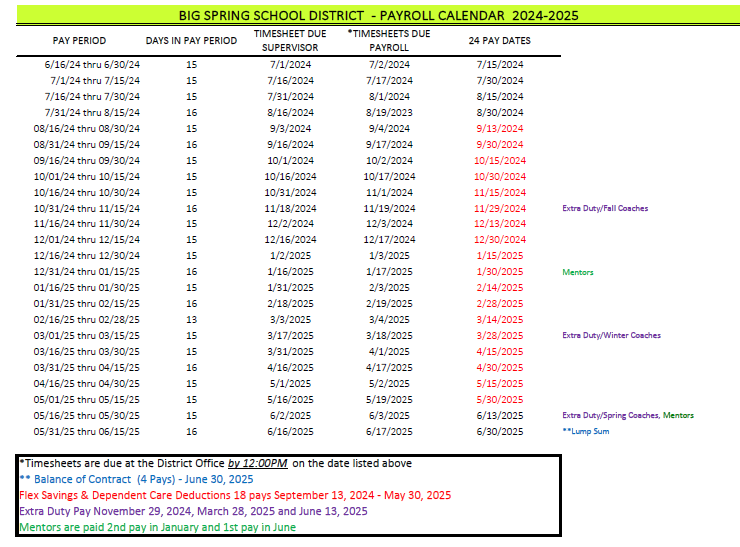 Payroll CalendarSY 2024-25
31
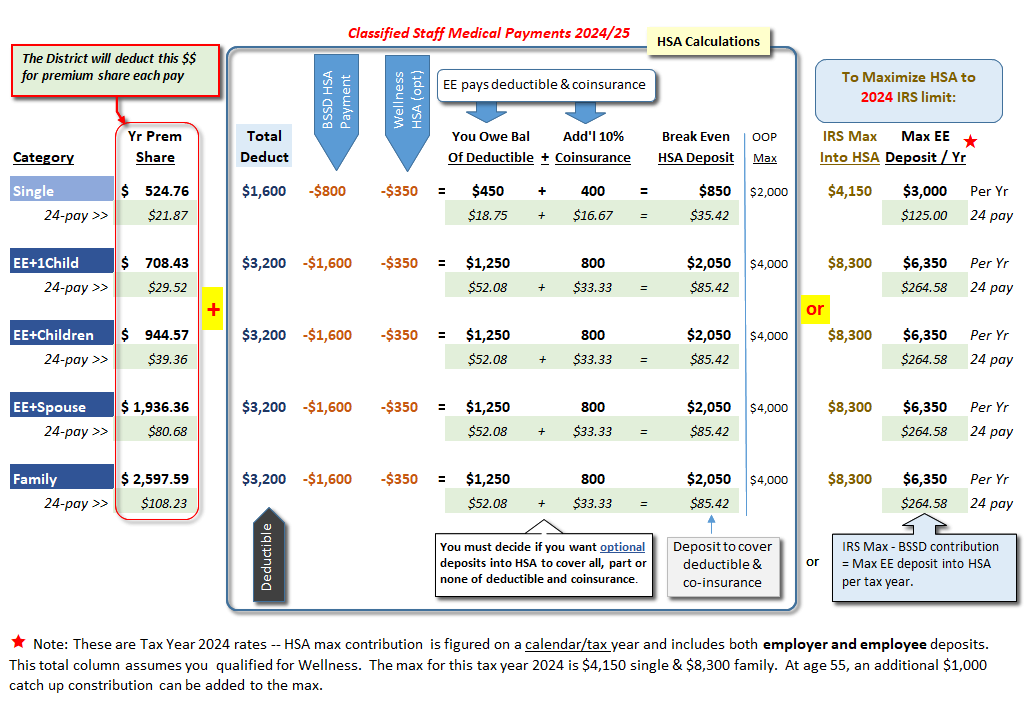 HSA Math    2024
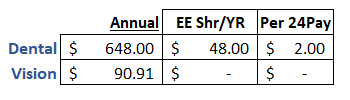 32
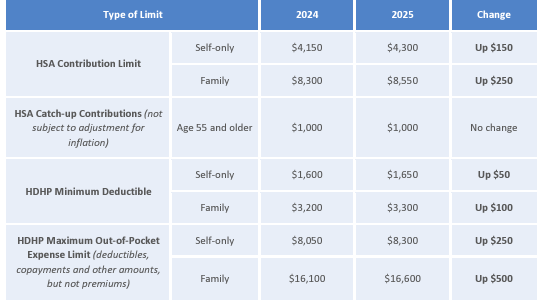 HSA Comparison 2024 to 2025
33
Ashley NevlingFinance
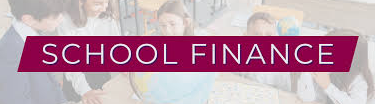 34
Revenues – History with FY25 Budget
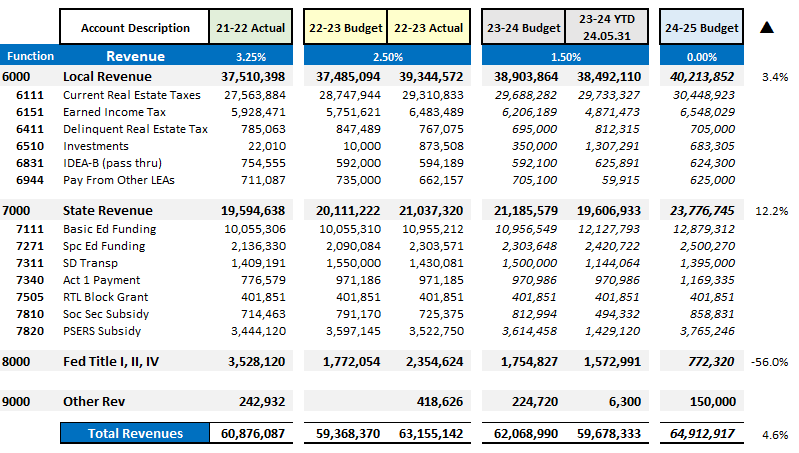 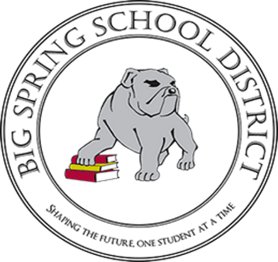 35
[Speaker Notes: Increase in revenue year over year.
No tax increase.
No ESSER Dollars in budget – first time since FY20
Major driver of revenues increasing is state funding.  We saw roughly $900,000 more in BEF/SEF/Ready to learn.]
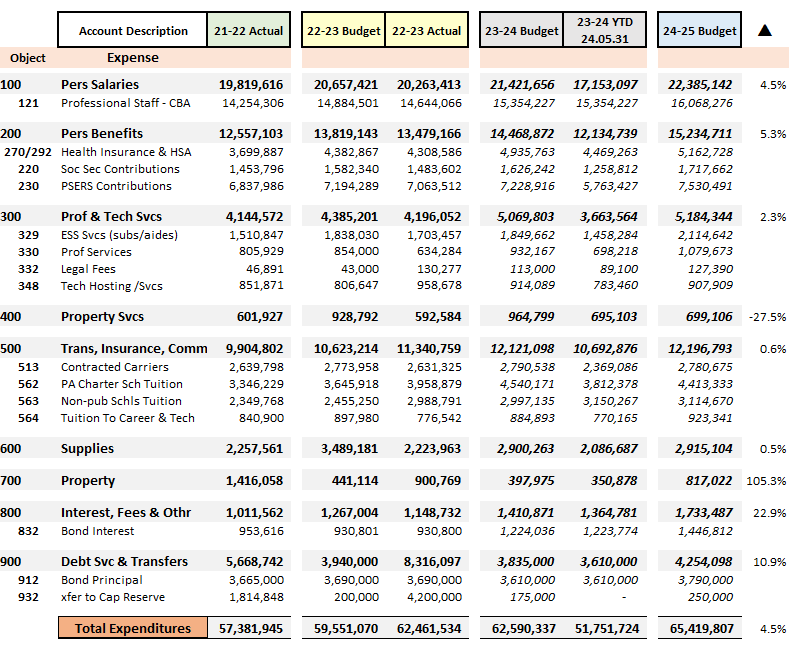 EXPENDITURES
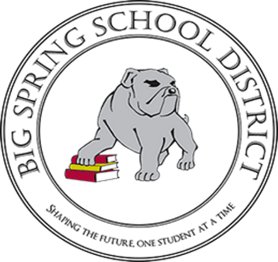 [Speaker Notes: Charter school make up 6.7% of our budget.  Are expecting a decrease in charter expense next year based on enrollment numbers.]
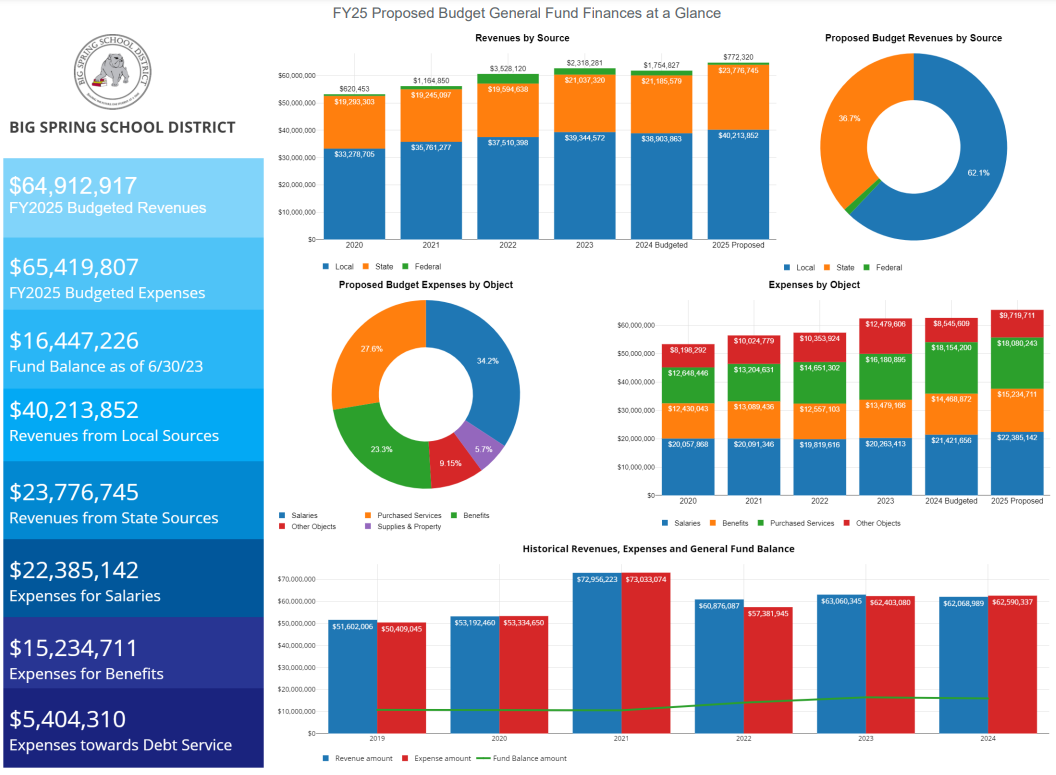 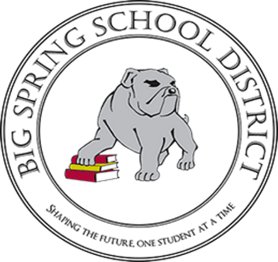 37
FY25 BUDGETED 
EXPENDITURES
($64,912,917)
Debt principal.  Transfers to CP and Food Service.
Dues and Fees. Debt interest.
Equipment – useful life > 1 year and > $5,000
Electricity, Tech supplies & software, books, paper, general supplies
Transportation, charter schools, general liability insurance and spec education tuition
Waste disposal, lawn care, water/sewer, repair & maintenance
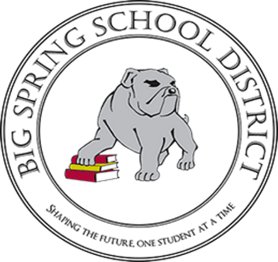 Health, dental, vision, life insurance, social security, PSERS, tuition reimbursement, worker’s comp, unemployment
Questeq, ESS, staff development, athletic officials, & professional services to CAIU
38
[Speaker Notes: 56% ? of the budget is salary and benefits.]
Mike StatlerCapital Projects Summer 24
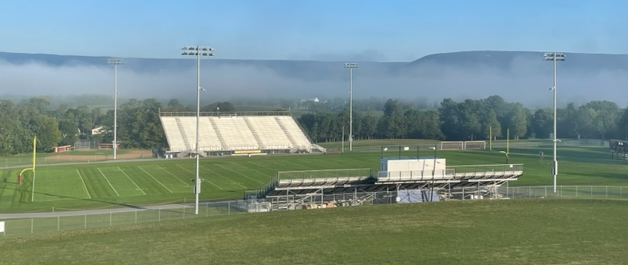 39
Summer Capital Projects
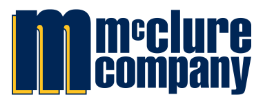 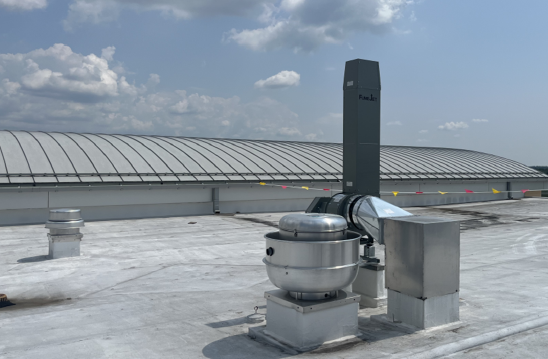 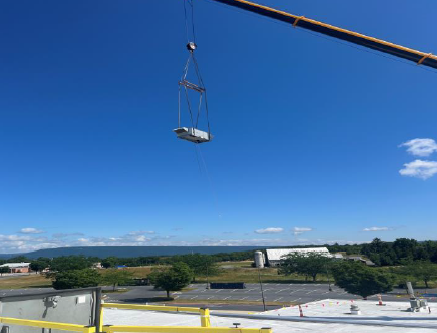 HS HVAC
MR HVAC
NV HVAC
HS Window 
MR/DAO Roof
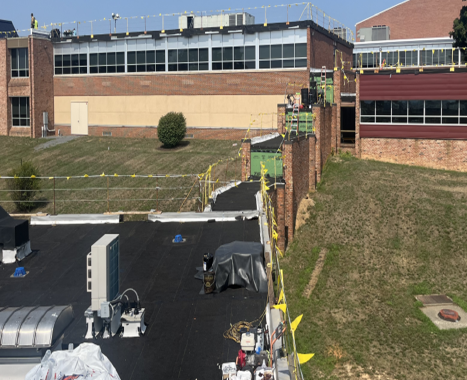 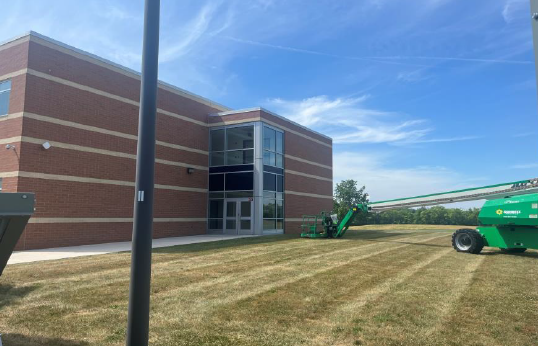 40
Summer Capital Projects
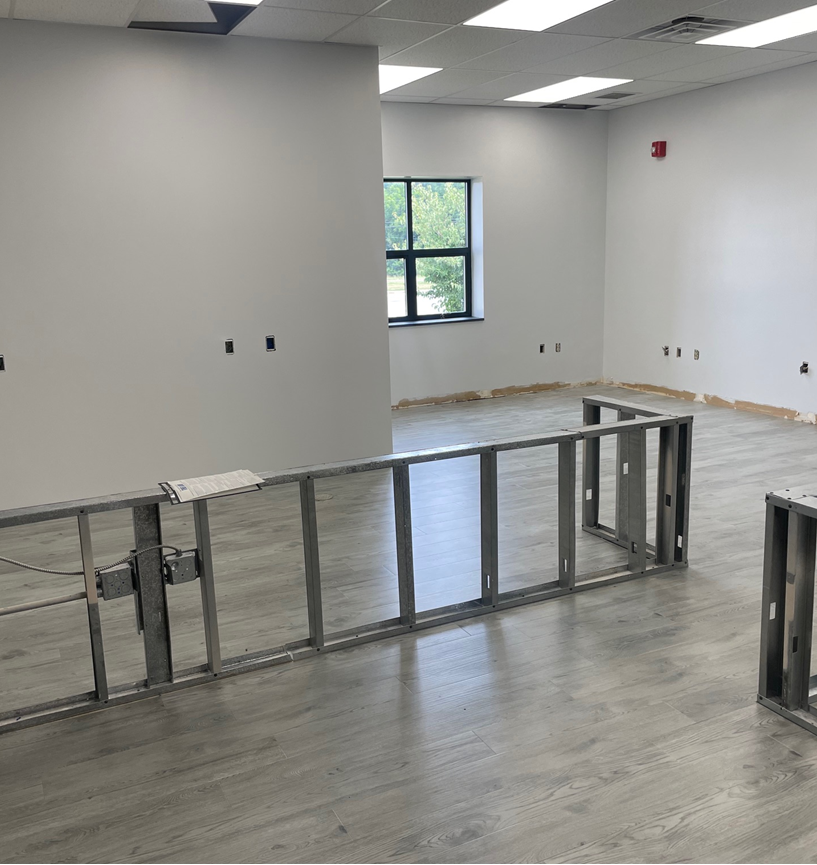 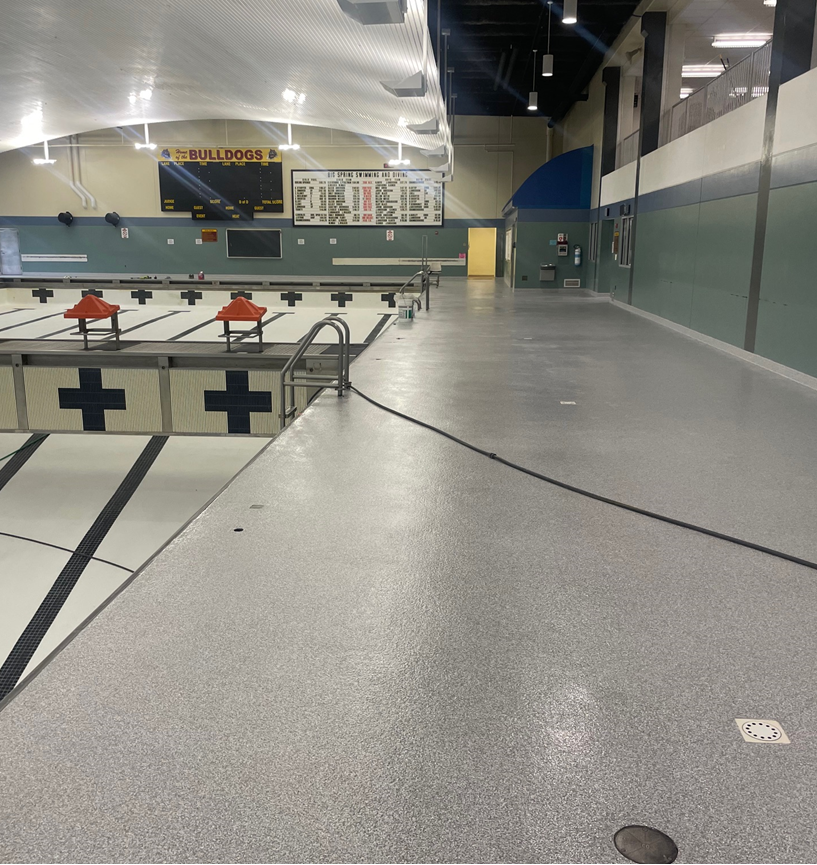 OF Front Office
MS Front Office
HS Library Carpet
Pool Deck and Power Wash Pool
MS/NV/OF Parking Lots
OF Sidewalks
41
Business Office Contacts
bus@bigspring.k12.pa.us  (all)
ap.bus@bigspring.k12.pa.us (accts payable)
tax.bus@bigspring.k12.pa.us (tax docs)
csiu@bigspring.k12.pa.us  (CSIU users)
www.bigspringsd.org
717-776-2000 – main
717-776-4428 - fax
Barbara Kuhns x2416  bkuhns  
Business Office
  General Questions
  Tax Accounting
  Liability Insurances
  Office Depot Ordering
  AP / Order receipt
  Order invoicing
  Check issue
  Travel Reimbursement
Cheri Frank, Dir   x1608  cfrank
Sharon Hoover    x2421  shoover
Custodial Svc
  Custodial Opns
  Warehouse & Distribution
  Work orders
Ashley Nevling x2407 anveling
Controller
  General Fund / GL
  Department Budgets
  Requisition & POs
  Student Activities Accts
  Grant Accounting
  Procurement cards
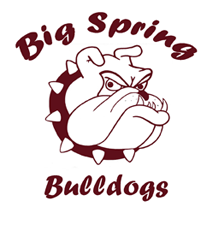 Tim Drawbaugh, Dir   x1604 tdrawbaugh
Sharon Hoover    x2421  shoover
Buildings & Grounds
  Bldg Opns
  Security
  HVAC
  Work orders & FMX
  Grounds
  ID Badges/Door Access (Sharon Hoover)
Stacy Lehman x2418 slehman
Human Resources
  Recruiting
  TED (Pers) Records
  In/out Processing
  Worker’s Comp
  Clearances
  Blackboard Connect
Phyllis Martinx2405 pmartin
martin
Payroll & Benefits
  Timesheets
  Payroll 
  Medical Benefits
  403b &  Section 125 Accts
  PSERS Retirement
  All Cash/Check deposits
  CSIU Employee Portal
Mike Statler x2404 mstatler
Cristy Lentz x2404 clentz  
Business Manager

Bob Baker  x2457  bbaker
Tech/Application Analyst

Madison Sloop x24143 msloop
PIMS Coordinator
Michelle Morgan, Dir x2423  mmorgan
Melissa Carlson, Chef    x2461Food Service
  Breakfast & Lunch
  Box lunch for field trips
  Healthy eating 
  Catering
Nicole Deutsch   x2419  ndeutsch
Transport
 Home <> School Trans
 Attendance areas
 Bus stops
 Field Trips
 Athletic trips
Shelli Kent  x2408 skent
Cafe
  Café Accounts
   Café Accounting 
   Transportation back up &
          7AM – 8:30AM shift
Links to:   Business Office /  Employee Portal
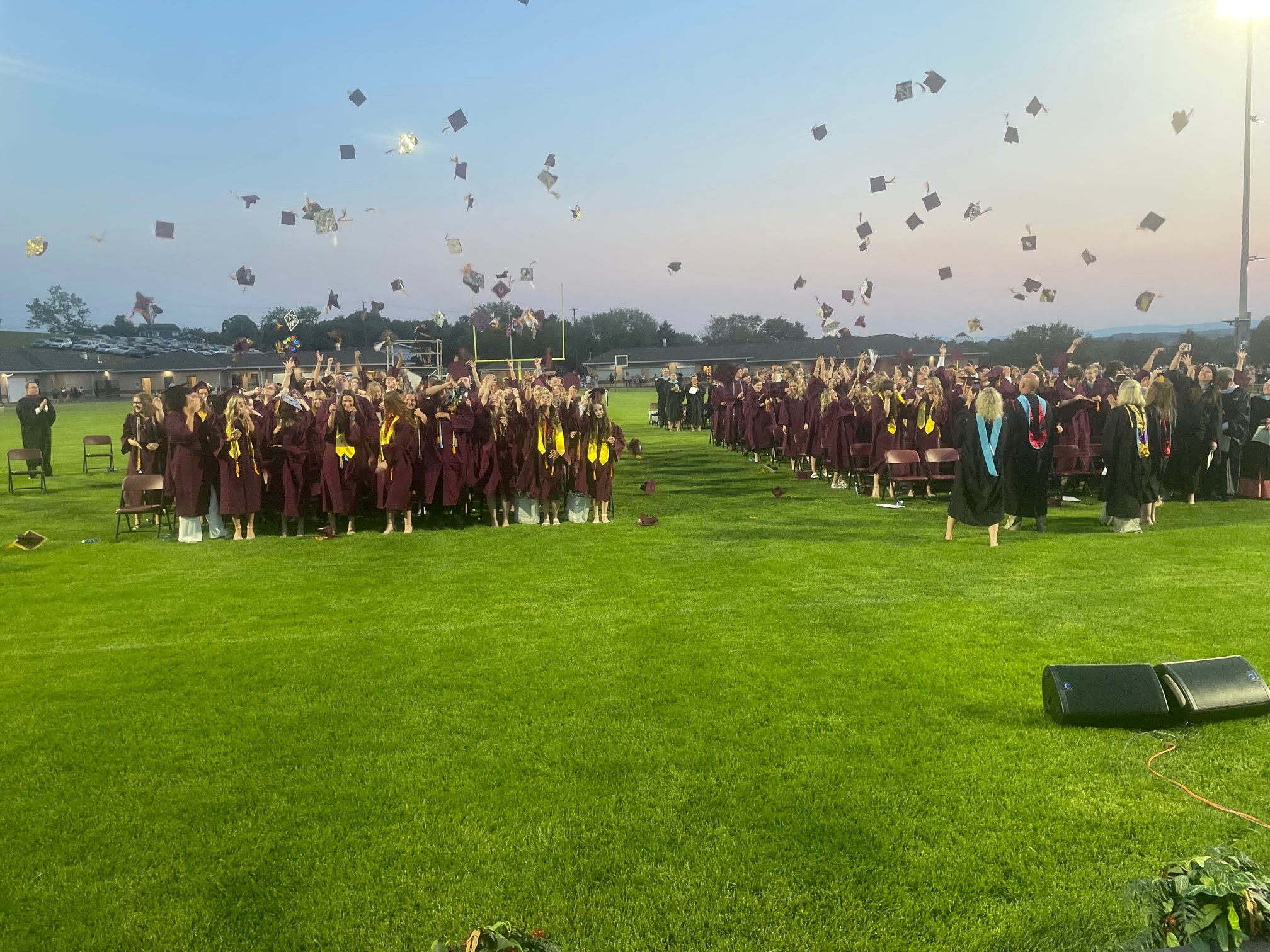 Dr. Nicholas GuarenteClosing
43